Control Technology Incorporated
Process Control System Modernization
Modernization versus Migration Needs Assessment
Aging control systems a concern.  Worries include:
Reliability – component failures, operations risk, unplanned downtime
Maintenance – cost/availability of spares, availability of engineering know-how, availability of support
Communications capabilities  -- data exchange with HMI/SCADA, communications with old or new machinery
Operational capabilities – speed, flexibility, ability to meet new functional requirements 

Aging control systems still work well
Substantial historical investment in wiring, programming, certifying (both time and money)
Plant shutdown is both costly and risky
What is the best path forward to ensure efficient and cost-effective plant operations?
SITUATION
COMPLICATING FACTORS
QUESTION
Continuum of options available depending on need, appetite for risk, cost sensitivity and time constraints
3
Continuum of Options Ranges from Incremental Modernization to Complete Migration
Modernization
Migration
Complete replacement of the existing control system with new (and often incompatible) technology
Updating the existing control system as needed to solve problems and add capability
CTI offers a hybrid approach that we call Smart ModernizationTM
4
Modernization v Migration
Cost
Full Migration
-- rip and replace
“ One thing end users should take into account is the potential supplier’s ability to provide a solution that minimizes downtime and risk…”
		-- “The Control System Migration Survival Manual,” ARC Advisory Group, March 2010.
Modernization
-- Update as needed
Risk
5
When to Modernize
6
When to Migrate
7
Modernization/Migration Considerations
Preservation of intellectual property 
Programming code
Graphics, screens, monitoring tools
Process documentation, certifications
Impact on current and future operations
How much downtime to implement changes?
Disruption to existing operations?
Efficiency improvements resulting from upgraded/new system?
Time required to get back to equivalent efficiency of old system?
Cost
New hardware and software
Programming/re-wiring time
Loss of production
Retraining employees
Risk
Likelihood of unplanned/longer-than-expected shutdown
Probability that process will perform as expected
8
CTI’s Approach: Smart ModernizationTM
Smart Modernization delivers the benefits of a system migration without all the cost and downside risk
Smart Modernization is a planned – oftentimes phased – approach to improve system reliability, performance and capability at reduced cost and with minimal downtime, engineering, reprogramming and recommissioning
Smart Modernization leverages and expands the existing automation system infrastructure
Smart Modernization strives to keep the company’s intellectual property intact and the system familiar so that operation and maintenance remain consistent.  The result: minimal, if any, retraining and seamless operation for system operators and maintenance personnel.
9
Smart ModernizationTM
Smart ModernizationTM is a combination of low-risk upgrades and strategic migrations that results in a modern, efficient, reliable, high-performing process control system at a low cost with minimal risk, downtime or reprogramming
Modernization
Smart ModernizationTM
Migration
CTI and its worldwide partners guide you from both design and development perspectives for a seamless transition.
10
Smart Modernization for the 505 ® /2500 Series ® System (1 of 2)
Upgrade aging components with modern-day replacements 
All CTI CPUs are 100% compatible with aging TI/Simatic 505®  CPUs 
CTI CPUs are faster, have more memory and include an EtherNet port. Soon-to-be-available CTI CPUs will use an IEC61131-compliant programming package and will have translation support from TiSoft/Workshop and APT.
New CTI Compact CPUs have all of the performance of CTI’s Classic CPUs but in a smaller, industrial form factor and are also 100% compatible
CTI Power Supplies fit existing racks and work with both TI/Simatic 505® series and CTI 2500 series® CPUs
CTI I/O modules (both Classic and Compact) are wiring-compatible with existing 505 I/O
Reuse existing application programs, engineering, wiring
11
Smart Modernization for the 505 ® /2500 Series ® System (2 of 2)
Enhance performance with new backwards-compatible advanced function modules
The Ethernet Communications Coprocessor (ECC1) provides extremely fast response to HMI and SCADA workstations and is compatible with most manufacturers’ HMI/SCADA solutions. 
The Application Coprocessor (ACP1) is a general purpose advanced function module that is programmed with Workbench, CTI’s new open standards IEC61131-compliant development system, and allows users to add languages, functions and memory organization features to existing CTI 2500 Series ® and Simatic 505 ® controllers. It features a simple-to-use Ethernet TCP Management interface that allow the user to develop customized Ethernet communications for communicating with a wide variety of third-party devices using a custom protocol.
Implement our zenon solution, a state-of-the-art HMI/SCADA system, while maintaining existing controls infrastructure*
Continuous evolutionary improvement of our product line with backwards compatibility to ensure seamless transitions
12
*CTI 2500 Series is especially designed to integrate seamlessly with zenon. Customers are also free to implement the HMI/SCADA solution of their choice.
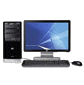 Smart ModernizationTM
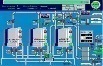 Migration
Migration
zenon or SCADA system of your choice
2500 Series™ HMI Touch Panels featuring zenon
Supervisory layer
2500 Series™ PLC System
2500 Series™ Compact
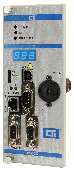 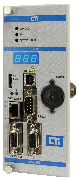 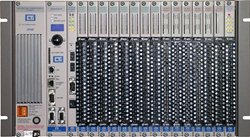 NEW 2500P Series™ PLC System with IEC-based programming package*
Coming Soon!
Control layer
Legacy 500/505 System + HMI/SCADA
2500 Series™ Classic I/O
2500 Series™ Compact I/O
2500 Series™ Slice EtherNet Remote I/O
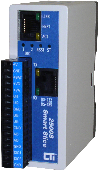 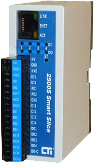 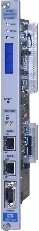 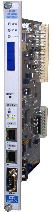 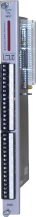 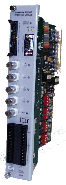 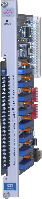 Device layer
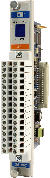 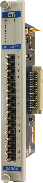 Modernization
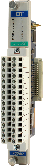 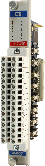 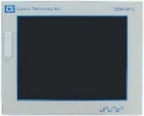 Modernization
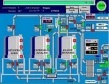 Modernization
Modernization
Strategic migration
Replace components with next generation CTI products that are backwards compatible
Replace components with next generation components that integrate seamlessly with CTI system
Replace legacy components with updated and upgraded CTI plug and play compatible replacements
13
* Coming soon
End result of Smart Modernization?
Low cost: no expensive re-wiring, re-programming, re-engineering, re-training, re-validation
Low risk: reduce or avoid re-validation and re-certifications
Minimal downtime: little, if any, downtime required 
Preservation of intellectual property: reuse existing application programs
Improve process quality
Improve production capacity
Best return on investment
Best optimization of your long-term cost of ownership
14
“ Staying with the current [process control system] supplier is, in many cases, the easiest migration to perform…”
		-- “The Control System Migration Survival Manual,” ARC Advisory Group, March 2010.
15
The BLUE PlatformTM
CTI 2500 Series® products are built on the BLUE PlatformTM — CTI’s seamless systems architecture.  Products built on the BLUE PlatformTM are engineered with a consistent design philosophy, a common operating system and common communications protocols and interfaces.
This approach ensures interoperability between various components of the system as well as between various product generations to deliver seamless operational
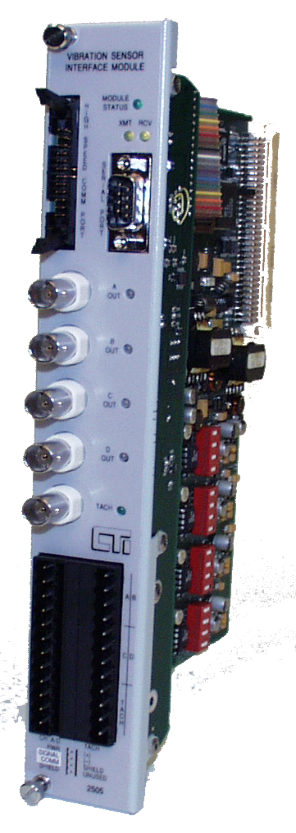 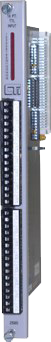 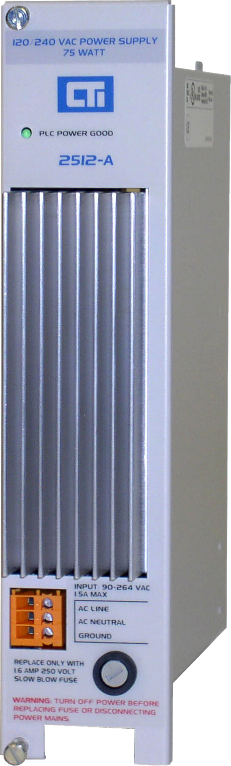 communications and control and maximum efficiency with minimum process downtime
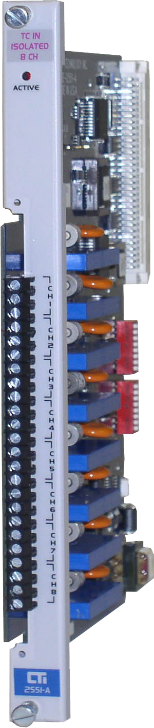 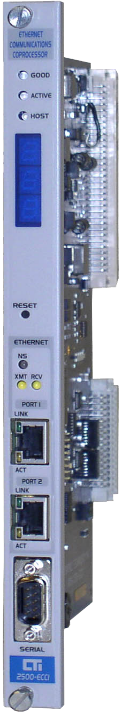 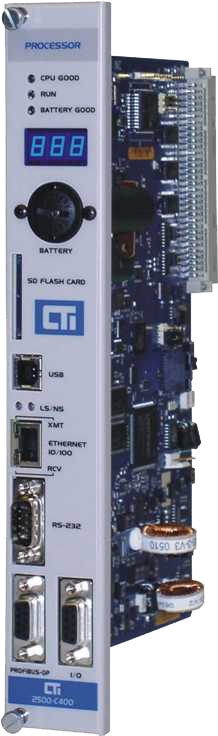 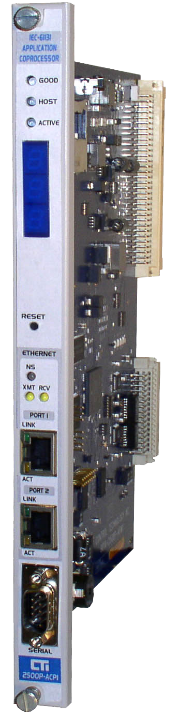 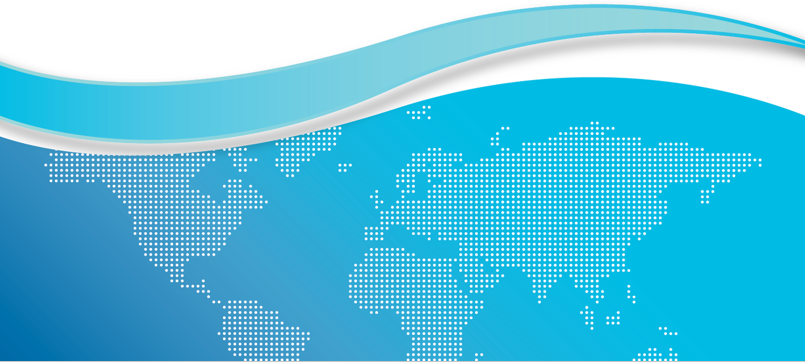 and greatly reduced engineering development time.
The BLUE PlatformTM enables you to optimize ROI and cost of ownership.
16
Thank You